Fundamentos de la programación
Recorrido y búsqueda en arrays
6
Grado en Ingeniería Informática Grado en Ingeniería del Software Grado en Ingeniería de ComputadoresLuis Hernández Yáñez / Pablo Moreno GerFacultad de InformáticaUniversidad Complutense
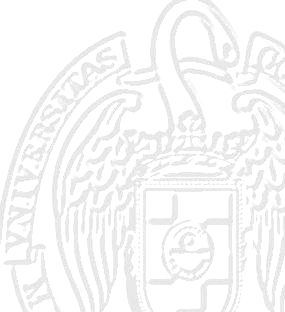 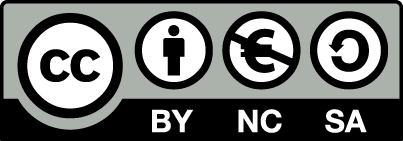 Índice
Recorrido de arrays	590
Arrays completos	593
Arrays no completos con centinela	594
Arrays no completos con contador	595
Ejemplos	597
Generación de números aleatorios	601
Búsquedas en arrays	604
Arrays completos	606
Arrays no completos con centinela	607
Arrays no completos con contador	608
Ejemplo	610
Recorridos y búsquedas en cadenas	614
Más ejemplos de manejo de arrays	617
Arrays multidimensionales	630
Inicialización de arrays multidimensionales	638
Recorrido de un array bidimensional	641
Recorrido de un array N-dimensional	644
Búsqueda en un array multidimensional	647
Fundamentos de la programación: Recorrido y búsqueda en arrays
Fundamentos de la programación
Recorrido de arrays
Fundamentos de la programación: Recorrido y búsqueda en arrays
Página 590
Recorrido de arrays
Esquema de recorrido
Inicialización
Mientras no al final de la secuencia:
Obtener el siguiente elemento
Procesar el elemento
Finalización
Inicialización
true
¿Al final?
false
Obtener elemento
Procesar elemento
Finalización
Fundamentos de la programación: Recorrido y búsqueda en arrays
Página 591
Recorrido de arrays
Recorrido de secuencias en arrays
Todas las posiciones ocupadas:
Tamaño del array = longitud de la secuencia
N elementos en un array de N posiciones:
Recorrer el array desde la primera posición hasta la última
Posiciones libres al final del array:
Tamaño del array > longitud de la secuencia
Con centinela:
Recorrer el array hasta encontrar el valor centinela
Con contador de elementos:
Recorrer el array hasta el índice contador – 1
Fundamentos de la programación: Recorrido y búsqueda en arrays
Página 592
Recorrido de arrays
Recorrido de arrays completos
Todas las posiciones del array ocupadas
const int N = 10;
typedef double tVentas[N];
tVentas ventas;
...


double elemento;
for (int i = 0; i < N; i++) {
   elemento = ventas[i];
   // Procesar el elemento ...
}
Fundamentos de la programación: Recorrido y búsqueda en arrays
Página 593
Recorrido de arrays
Recorrido de arrays no completos – con centinela
No todas las posiciones del array están ocupadas
const int N = 10;
typedef double tArray[N];
tArray datos; // Datos positivos: centinela = -1
...



int i = 0;
double elemento = datos[i];
while (elemento != -1) {
   // Procesar el elemento ...
   i++;
   elemento = datos[i];
}
int i = 0;
double elemento;
do {
   elemento = datos[i];
   if (elemento != -1) {
      // Procesar el elemento...
      i++;
   }
} while (elemento != -1);
Fundamentos de la programación: Recorrido y búsqueda en arrays
Página 594
Recorrido de arrays
Recorrido de arrays no completos – con contador
Array y contador íntimamente relacionados: estructura
const int N = 10;
typedef double tArray[N];
typedef struct {
   tArray elementos;
   int contador;
} tLista;
Listas de elementos de longitud variable
contador
7
Nº de elementos (primer índice sin elemento)
Fundamentos de la programación: Recorrido y búsqueda en arrays
Página 595
Recorrido de arrays
Recorrido de arrays no completos – con contador
const int N = 10;
typedef double tArray[N];
typedef struct {
   tArray elementos;
   int contador;
} tLista;
tLista lista;
...
double elemento;
for (int i = 0; i < lista.contador; i++) {
   elemento = lista.elementos[i];
   // Procesar el elemento...
}
Fundamentos de la programación: Recorrido y búsqueda en arrays
Página 596
Fundamentos de la programación
Ejemplos
Fundamentos de la programación: Recorrido y búsqueda en arrays
Página 597
Ejemplos
fibonacci.cpp
Array con los N primeros números de Fibonacci
const int N = 50;
typedef long long int tFibonacci[N]; // 50 números
tFibonacci fib;
fib[0] = 1;
fib[1] = 1;
for (int i = 2; i < N; i++) {
  fib[i] = fib[i - 1] + fib[i - 2];
}
for (int i = 0; i < N; i++) {
  cout << fib[i] << "   ";
}
Fundamentos de la programación: Recorrido y búsqueda en arrays
Página 598
Ejemplos
Cuenta de valores con k dígitos
Recorrer una lista de N enteros contabilizando cuántos son de 1 dígito, cuántos de 2 dígitos, etcétera (hasta 5 dígitos)
2 arrays: array con los números y array de contadores
const int NUM = 100;
typedef int tNum[NUM]; // Exactamente 100 números
tNum numeros;
const int DIG = 5;
typedef int tDig[DIG]; // i --> números de i+1 dígitos
tDig numDig = { 0 };
Fundamentos de la programación: Recorrido y búsqueda en arrays
Página 599
Ejemplos
Cuenta de valores con k dígitos
Función que devuelve el número de dígitos de un entero:
int digitos(int dato) {
   int n_digitos = 1; // Al menos tiene un dígito
   // Recorremos la secuencia de dígitos...
   while (dato >= 10) {
      dato = dato / 10;
      n_digitos++;
   }
   return n_digitos;
}
Fundamentos de la programación: Recorrido y búsqueda en arrays
Página 600
Ejemplos
Generación de números pseudoaleatorios
Probemos con una secuencia de enteros generada aleatoriamente
Función rand() (cstdlib): entero aleatorio entre 0 y 32766
srand() (cstdlib): inicia la secuencia de números aleatorios
Acepta un entero que usa como semilla para iniciar la secuencia
¿Qué valor usar? Uno distinto en cada ejecución
 El instante de tiempo actual (diferente cada vez)
Función time() (ctime): segundos transcurridos desde 1970
Requiere un argumento, que en nuestro caso será NULL
srand(time(NULL)); // Inicia la secuencia
...
numeros[0] = rand(); // Entre 0 y 32766
Fundamentos de la programación: Recorrido y búsqueda en arrays
Página 601
Ejemplos
digitos.cpp
Cuenta de valores con k dígitos
#include <iostream>
using namespace std;
#include <cstdlib> // srand() y rand()
#include <ctime> // time()

int digitos(int dato);

int main() {
   const int NUM = 100;
   typedef int tNum[NUM]; // Exactamente 100 números
   const int DIG = 5;
   typedef int tDig[DIG];
   tNum numeros;
   tDig numDig = { 0 }; // Inicializa todo el array a 0

   srand(time(NULL)); // Inicia la secuencia aleatoria
   ...
Fundamentos de la programación: Recorrido y búsqueda en arrays
Página 602
Ejemplos
for (int i = 0; i < NUM; i++) { // Creamos la secuencia
      numeros[i] = rand(); // Entre 0 y 32766
   }

   for (int i = 0; i < NUM; i++) {
   // Recorremos la secuencia de enteros
      numDig[digitos(numeros[i]) - 1]++;
   }

   for (int i = 0; i < DIG; i++) {
   // Recorremos la secuencia de contadores
      cout << "De " << i + 1 << " díg. = " << numDig[i] 
           << endl;
   }
   return 0;
}

int digitos(int dato) {
...
Fundamentos de la programación: Recorrido y búsqueda en arrays
Página 603
Fundamentos de la programación
Búsquedas en arrays
Fundamentos de la programación: Recorrido y búsqueda en arrays
Página 604
Búsquedas en arrays
Esquema de búsqueda
Inicialización
Mientras no se encuentre el elemento y no se esté al final de la secuencia:
Obtener el siguiente elemento
Comprobar si el elemento satisface la condición
Finalización(tratar el elemento encontradoo indicar que no se ha encontrado)
Inicialización / encontrado = false;
true
¿Al final o encontrado?
false
Obtener elemento
¿Encontrado?
Finalización
Fundamentos de la programación: Recorrido y búsqueda en arrays
Página 605
Búsquedas en arrays completos
Todas las posiciones ocupadas
int buscado;
bool encontrado = false;
cout << "Valor a buscar: ";
cin >> buscado;
int pos = 0;
while ((pos < N) && !encontrado) {
// Mientras no se llegue al final y no encontrado
   if (lista[pos] == buscado) {
      encontrado = true;
   }
   else {
      pos++;
   }
}
if (encontrado) // ...
const int N = 100;
typedef int tArray[N];
tArray lista;
Fundamentos de la programación: Recorrido y búsqueda en arrays
Página 606
Búsquedas en arrays incompletos
Con centinela

int buscado;
cout << "Valor a buscar: ";
cin >> buscado;
int pos = 0;
bool encontrado = false;
while ((array[pos] != centinela) && !encontrado) {
   if (array[pos] == buscado) {
      encontrado = true;
   }
   else {
      pos++;
   }
}
if (encontrado) // ...
const int N = 10;
typedef int tArray[N];
tArray array;
const int centinela = -1;
Fundamentos de la programación: Recorrido y búsqueda en arrays
Página 607
Búsquedas en arrays incompletos
Con contador
int buscado;
cout << "Valor a buscar: ";
cin >> buscado;
int pos = 0;
bool encontrado = false;
while ((pos < miLista.contador)
       && !encontrado) {
   // Mientras no al final y no encontrado
   if (miLista.elementos[pos] == buscado) {
      encontrado = true;
   }
   else {
      pos++;
   }
}
if (encontrado) // ...
const int N = 10;
typedef double tArray[N];
typedef struct {
   tArray elementos;
   int contador;
} tLista;
tLista miLista;
Fundamentos de la programación: Recorrido y búsqueda en arrays
Página 608
Búsquedas por posición
Acceso directo a cualquier posición
Acceso directo: array[posición]
Si se puede calcular la posición del elemento, su acceso es directo
typedef double tVentaMes[DIAS][SUCURSALES];
typedef struct {
   tVentaMes ventas;
   int dias;
} tMes;
typedef tMes tVentaAnual[MESES];
tVentaAnual anual;
Ventas del cuarto día del tercer mes en la primera sucursal:
anual[2].ventas[3][0]
Fundamentos de la programación: Recorrido y búsqueda en arrays
Página 609
Fundamentos de la programación
Ejemplo
Fundamentos de la programación: Recorrido y búsqueda en arrays
Página 610
Primer valor por encima de un umbral
umbral.cpp
#include <iostream>
using namespace std;
#include <fstream>

const int N = 100;
typedef double tArray[N];
typedef struct {
   tArray elementos;
   int contador;
} tLista;

void cargar(tLista &lista, bool &ok);

int main() {
   tLista lista;
   bool ok;
   cargar(lista, ok);
   if (!ok) {
      cout << "Error: no hay archivo o demasiados datos"
           << endl;
   }
Fundamentos de la programación: Recorrido y búsqueda en arrays
Página 611
Primer valor por encima de un umbral
else {
      double umbral;
      cout << "Valor umbral: "; cin >> umbral;
      bool encontrado = false;
      int pos = 0;
      while ((pos < lista.contador) && !encontrado) {
         if (lista.elementos[pos] > umbral) {
            encontrado = true;
         }
         else {
            pos++;
         }
      }
      if (encontrado) {
         cout << "Valor en pos. " << pos + 1 << " (" 
              << lista.elementos[pos] << ")" << endl;
      }
      else {
         cout << "¡No encontrado!" << endl;
      }
   }
   return 0;
}
Fundamentos de la programación: Recorrido y búsqueda en arrays
Página 612
Primer valor por encima de un umbral
void cargar(tLista &lista, bool &ok) {
   ifstream archivo;
   double dato;
   bool abierto = true, overflow = false;
   lista.contador = 0;
   archivo.open("datos.txt");
   if (!archivo.is_open()) {
      abierto = false;
   }
   else {
      archivo >> dato;
      while ((dato >= 0) && !overflow) {
         if (lista.contador == N) {
            overflow = true; // ¡Demasiados!
         }
         else {
            lista.elementos[lista.contador] = dato;
            lista.contador++;
            archivo >> dato;
         }
      }
      archivo.close();
   }
   ok = abierto && !overflow;
}
Fundamentos de la programación: Recorrido y búsqueda en arrays
Página 613
Fundamentos de la programación
Recorridos y búsquedasen cadenas de caracteres
Fundamentos de la programación: Recorrido y búsqueda en arrays
Página 614
Cadenas de caracteres
inversa.cpp
Recorridos y búsquedas en cadenas de caracteres
Longitud de la cadena: size() o length()
Caso similar a los arrays con contador de elementos
Ejemplo: Recorrido de una cadena generando otra invertida
string cadena, inversa = "";
int pos;
char car;
// ... (lectura de cadena)
pos = 0;
while (pos < cadena.size()) {
   // Mientras no se llegue al final de la cadena
   car = cadena.at(pos);
   inversa = car + inversa; // Inserta car al principio
   pos++;
} // ...
Fundamentos de la programación: Recorrido y búsqueda en arrays
Página 615
Cadenas de caracteres
busca.cpp
Búsqueda de un carácter en una cadena
string cadena;
char buscado;
int pos;
bool encontrado;
// ... (lectura de cadena)
cout << "Introduce el carácter a buscar: ";
cin >> buscado;
pos = 0;
encontrado = false;
while ((pos < cadena.size()) && !encontrado) {
   if (cadena.at(pos) == buscado) {
      encontrado = true;
   }
   else {
      pos++;
   }
}
if (encontrado) // ...
Fundamentos de la programación: Recorrido y búsqueda en arrays
Página 616
Fundamentos de la programación
Más ejemplosde manejo de arrays
Fundamentos de la programación: Recorrido y búsqueda en arrays
Página 617
Manejo de vectores
Tipo tVector para representar secuencias de N enteros:
const int N = 10;
typedef int tVector[N];
Subprogramas:
Dado un vector, mueve sus componentes un lugar a la derecha;el último componente se moverá al 1er lugar
Dado un vector, calcula y devuelve la suma de los elementos que se encuentran en las posiciones pares del vector
Dado un vector, encuentra y devuelve la componente mayor
Dados dos vectores, devuelve un valor que indique si son iguales
Dado un vector, determina si alguno de los valores almacenados en el vector es igual a la suma del resto de los valores del mismo;devuelve el índice del primero encontrado o -1 si no se encuentra
Dado un vector, determina si alguno de los valores almacenados en el vector está repetido
Fundamentos de la programación: Recorrido y búsqueda en arrays
Página 618
Manejo de vectores
vectores.cpp
void desplazar(tVector v) {
   int aux = v[N - 1];

   for (int i = N - 1; i > 0; i--) {
      v[i] = v[i - 1];
   }
   v[0] = aux;
}

int sumaPares(const tVector v) {
   int suma = 0;

   for (int i = 0; i < N; i = i + 2) {
      suma = suma + v[i];
   }

   return suma;
}
Fundamentos de la programación: Recorrido y búsqueda en arrays
Página 619
Manejo de vectores
int encuentraMayor(const tVector v) {
   int max = v[0], posMayor = 0;
   for (int i = 1; i < N; i++) {
      if (v[i] > max) {
         posMayor = i;
         max = v[i];
      }
   }
   return posMayor;
}

bool sonIguales(const tVector v1, const tVector v2) {
//Implementación como búsqueda del primer elemento distinto
   bool encontrado = false;
   int i = 0;
   while ((i<N) && !encontrado) {
      encontrado = (v1[i] != v2[i]);
      i++;
   }
   return !encontrado;
}
Fundamentos de la programación: Recorrido y búsqueda en arrays
Página 620
Manejo de vectores
int compruebaSuma(const tVector v) {
// ¿Alguno igual a la suma del resto?
   bool encontrado = false;
   int i = 0;
   int suma;
   while ((i < N) && !encontrado) {
      suma = 0;
      for (int j = 0; j < N; j++) {
         if (j != i) {
             suma = suma + v[j];
         }
      }
      encontrado = (suma == v[i]);
      i++;
   }
   if (!encontrado) {
      i = 0;
   }
   return i - 1;
}
Fundamentos de la programación: Recorrido y búsqueda en arrays
Página 621
Manejo de vectores
bool hayRepetidos(const tVector v) {
   bool encontrado = false;
   int i = 0, j;

   while ((i < N) && !encontrado) {
      j = i + 1;
      while ((j < N) && !encontrado) {
         encontrado = (v[i] == v[j]);
         j++;
      }
      i++;
   }

   return encontrado;
}
Fundamentos de la programación: Recorrido y búsqueda en arrays
Página 622
Más vectores
Dado un vector de N caracteres v1, en el que no hay elementos repetidos, y otro vector de M caracteres v2, donde N ≤ M, se quiere comprobar si todos los elementos del vector v1 están también en el vector v2
Por ejemplo, si:
v1=	'a'	'h'	'i'	'm'
v2=	'h'	'a'	'x'	'x'	'm'	'i'
El resultado sería cierto, ya que todos los elementos de v1 están en v2
Fundamentos de la programación: Recorrido y búsqueda en arrays
Página 623
Manejo de vectores
incluidos.cpp
#include <iostream>
using namespace std;

const int N = 3;
const int M = 10;
typedef char tVector1[N];
typedef char tVector2[M];

bool esta(char dato, const tVector2 v2);
bool vectorIncluido(const tVector1 v1, const tVector2 v2);

int main() {
   tVector1 v1 = { 'a', 'b', 'c' };
   tVector2 v2 = { 'a', 'r', 'e', 't', 'z', 's', 'a', 'h', 'b', 'x' };
   bool ok = vectorIncluido(v1, v2);
   if (ok) {
      cout << "OK: v1 esta incluido en v2" << endl;
   }
   else {
      cout << "NO: v1 no esta incluido en v2" << endl;
   }
   return 0;
}
Fundamentos de la programación: Recorrido y búsqueda en arrays
Página 624
Manejo de vectores
bool esta(char dato, const tVector2 v2) {
   int i = 0;
   bool encontrado = (dato == v2[0]);

   while (!encontrado && (i < M - 1)) {
      i++;
      encontrado = (dato == v2[i]);
   }

   return encontrado;
}

bool vectorIncluido(const tVector1 v1, const tVector2 v2) {
   int i = 0;
   bool encontrado = esta(v1[0], v2);

   while (encontrado && (i < N - 1)) {
      i++;
      encontrado = esta(v1[i], v2);
   }

   return encontrado;
}
Fundamentos de la programación: Recorrido y búsqueda en arrays
Página 625
Anagramas
Un programa que lea dos cadenas del teclado y determine si una es un anagrama de la otra, es decir, si una cadena es una permutación de los caracteres de la otra.
Por ejemplo, "acre" es un anagrama de "cera" y de "arce". Ten en cuenta que puede haber letras repetidas ("carro", "llave").
Fundamentos de la programación: Recorrido y búsqueda en arrays
Página 626
Anagramas
anagramas.cpp
#include <iostream>
#include <string>
using namespace std;

int buscaCaracter(string cad, char c); // Índice o -1 si no está

int main() {
   string cad1, cad2;
   bool sonAnagramas = true;
   int numCar, posEnCad2;

   cout << "Introduce la primera cadena: ";
   getline(cin, cad1);
   cout << "Introduce la segunda cadena: ";
   getline(cin, cad2);
   if (cad1.length() != cad2.length()) { // No son anagramas
      sonAnagramas = false;
   }
   else {
      numCar = 0; // Contador de caracteres de la primera cadena
      while (sonAnagramas && (numCar < cad1.length())) {
         posEnCad2 = buscaCaracter(cad2, cad1.at(numCar));
Fundamentos de la programación: Recorrido y búsqueda en arrays
Página 627
Anagramas
if (posEnCad2 == -1) { //No se ha encontrado el caracter
            sonAnagramas = false;
         }
         else {
            cad2.erase(posEnCad2, 1);
         }
         numCar++;
      }
   }

   if (sonAnagramas) {
      cout << "Las palabras introducidas son anagramas" << endl;
   }
   else {
      cout << "Las palabras introducidas NO son anagramas" << endl;
   }

   return 0;
}
Fundamentos de la programación: Recorrido y búsqueda en arrays
Página 628
Anagramas
int buscaCaracter(string cad, char c) {
   int pos = 0, lon = cad.length();
   bool encontrado = false;
   
   while ((pos < lon) && !encontrado) {
      if (cad.at(pos) == c) {
         encontrado = true;
      }
      else {
         pos++;
      }
   }
   if (!encontrado) {
      pos = -1;
   }
   
   return pos;
}
Fundamentos de la programación: Recorrido y búsqueda en arrays
Página 629
Fundamentos de la programación
Arrays multidimensionales
Fundamentos de la programación: Recorrido y búsqueda en arrays
Página 630
Arrays multidimensionales
Arrays de varias dimensiones
Varios tamaños en la declaración: cada uno con sus corchetes
typedef tipo_base nombre[tamaño1][tamaño2]...[tamañoN];
Varias dimensiones, tantas como tamaños se indiquen
typedef double tMatriz[50][100];
tMatriz matriz;
Tabla bidimensional de 50 filas por 100 columnas:
Fundamentos de la programación: Recorrido y búsqueda en arrays
Página 631
Arrays multidimensionales
Arrays de varias dimensiones
typedef double tMatriz[50][100];
tMatriz matriz;
Cada elemento se localiza con dos índices, uno por dimensión
cout << matriz[2][98];
Fundamentos de la programación: Recorrido y búsqueda en arrays
Página 632
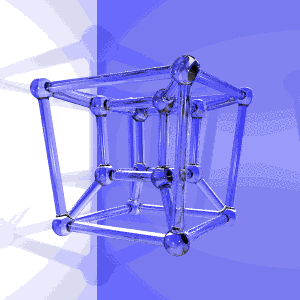 Arrays multidimensionales
Arrays de varias dimensiones
Podemos definir tantas dimensiones como necesitemos
typedef double tMatriz[5][10][20][10];
tMatriz matriz;
Necesitaremos tantos índices como dimensiones:
cout << matriz[2][9][15][6];
Fundamentos de la programación: Recorrido y búsqueda en arrays
Página 633
Arrays multidimensionales
Ejemplo de array bidimensional
Temperaturas mínimas y máximas
Matriz bidimensional de días y mínima/máxima:
const int MaxDias = 31;
const int MED = 2; // Nº de medidas
typedef double tTemp[MaxDias][MED]; // Día x mín./máx.
tTemp temp;
Ahora:
temp[i][0] es la temperatura mínima del día i+1
temp[i][1] es la temperatura máxima del día i+1
Fundamentos de la programación: Recorrido y búsqueda en arrays
Página 634
Arrays multidimensionales
temp.cpp
int main() {
   const int MaxDias = 31;
   const int MED = 2; // Nº de medidas
   typedef double tTemp[MaxDias][MED]; // Día x mín./máx.
   tTemp temp;
   double tMaxMedia = 0, tMinMedia = 0,
          tMaxAbs = -100, tMinAbs = 100;
   int dia = 0;
   double max, min;
   ifstream archivo;

   archivo.open("temp.txt");
   if (!archivo.is_open()) {
      cout << "No se ha podido abrir el archivo!" << endl;
   }
   else {
      archivo >> min >> max;
      // El archivo termina con -99 -99
      ...
Fundamentos de la programación: Recorrido y búsqueda en arrays
Página 635
Arrays multidimensionales
while (!((min == -99) && (max == -99)) 
             && (dia < MaxDias)) {
         temp[dia][0] = min;
         temp[dia][1] = max;
         dia++;
         archivo >> min >> max;
      }
      archivo.close();
      for (int i = 0; i < dia; i++) {
         tMinMedia = tMinMedia + temp[i][0];
         if (temp[i][0] < tMinAbs) {
            tMinAbs = temp[i][0];
         }
         tMaxMedia = tMaxMedia + temp[i][1];
         if (temp[i][1] > tMaxAbs) {
            tMaxAbs = temp[i][1];
         }
      }
      ...
Fundamentos de la programación: Recorrido y búsqueda en arrays
Página 636
Arrays multidimensionales
tMinMedia = tMinMedia / dia;
      tMaxMedia = tMaxMedia / dia;
      cout << "Temperaturas mínimas.-" << endl;
      cout << "   Media = " << fixed << setprecision(1) 
           << tMinMedia << " C   Mínima absoluta = "
           << setprecision(1) << tMinAbs << " C" << endl;
      cout << "Temperaturas máximas.-" << endl;
      cout << "   Media = " << fixed << setprecision(1) 
           << tMaxMedia << " C   Máxima absoluta = "
           << setprecision(1) << tMaxAbs << " C" << endl;
   }

   return 0;
}
Fundamentos de la programación: Recorrido y búsqueda en arrays
Página 637
Inicialización de arrays multidimensionales
Podemos dar valores a los elementos de un array al declararlo
Arrays bidimensionales:
typedef int tArray[5][2];
tArray cuads = {1,1, 2,4, 3,9, 4,16, 5,25};
Se asignan en el orden en el que los elementos están en memoria
La memoria es de una dimensión: secuencia de celdas
En memoria varían más rápidamente los índices de la derecha:
cuads[0][0] cuads[0][1] cuads[1][0] cuads[1][1] cuads[2][0]...
Para cada valor del primer índice: todos los valores del segundo
Fundamentos de la programación: Recorrido y búsqueda en arrays
Página 638
Inicialización de arrays multidimensionales
Inicialización de un array bidimensional
typedef int tArray[5][2];
tArray cuads = {1,1, 2,4, 3,9, 4,16, 5,25};
Si hay menos valores que elementos,el resto se inicializan a cero
Inicialización a cero de todo el array:
int cuads[5][2] = { 0 };
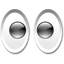 Fundamentos de la programación: Recorrido y búsqueda en arrays
Página 639
Inicialización de arrays multidimensionales
typedef double tMatriz[3][4][2][3];
tMatriz matriz = 
{1, 2, 3, 4, 5, 6, 
7, 8, 9, 10, 11, 12};
Fundamentos de la programación: Recorrido y búsqueda en arrays
Página 640
Recorrido de un array bidimensional
const int FILAS = 10;
const int COLUMNAS = 5;
typedef double tMatriz[FILAS][COLUMNAS];
tMatriz matriz;
Para cada fila (de 0 a FILAS – 1):
Para cada columna (de 0 a COLUMNAS – 1):
Procesar el elemento en [fila][columna]
for (int fila = 0; fila < FILAS; fila++) {
   for (int columna = 0; columna < COLUMNAS; columna++) {
      // Procesar matriz[fila][columna]
   }
}
Fundamentos de la programación: Recorrido y búsqueda en arrays
Página 641
Ejemplo
Ventas de todos los meses de un año
const int Meses = 12;
const int MaxDias = 31;
typedef double tVentas[Meses][MaxDias];
tVentas ventas; // Ventas de todo el año
typedef short int tDiasMes[Meses];
tDiasMes diasMes;
inicializa(diasMes); // Nº de días de cada mes
// Pedimos las ventas de cada día del año...

for (int mes = 0; mes < Meses; mes++) {
   for (int dia = 0; dia < diasMes[mes]; dia++) {
      cout << "Ventas del día " << dia + 1 
           << " del mes " << mes + 1 << ": ";
      cin >> ventas[mes][dia];
   }
}
Fundamentos de la programación: Recorrido y búsqueda en arrays
Página 642
Ejemplo
Ventas de todos los meses de un año
Días
Celdas no utilizadas
Meses
Fundamentos de la programación: Recorrido y búsqueda en arrays
Página 643
Recorrido de arrays N-dimensionales
const int DIM1 = 10;
const int DIM2 = 5;
const int DIM3 = 25;
const int DIM4 = 50;

typedef double tMatriz[DIM1][DIM2][DIM3][DIM4];

tMatriz matriz;
Bucles anidados, desde la primera dimensión hasta la última:
for (int n1 = 0; n1 < DIM1; n1++) {
   for (int n2 = 0; n2 < DIM2; n2++) {
      for (int n3 = 0; n3 < DIM3; n3++) {
         for (int n4 = 0; n4 < DIM4; n4++) {
            // Procesar matriz[n1][n2][n3][n4]
         }
      }
   }
}
Fundamentos de la programación: Recorrido y búsqueda en arrays
Página 644
Ejemplo
Ventas diarias de cuatro sucursales
Cada mes del año: ingresos de cada sucursal cada día del mes
Meses con distinto nº de días  junto con la matriz de ventas mensual guardamos el nº de días del mes concreto  estructura
const int DIAS = 31;
const int SUCURSALES = 4;
typedef double tVentaMes[DIAS][SUCURSALES];
typedef struct {
   tVentaMes ventas;
   int dias;
} tMes;

const int MESES = 12;
typedef tMes tVentaAnual[MESES];
tVentaAnual anual;
anual  tVentaAnual
anual[i]  tMes
anual[i].dias  int
anual[i].ventas  tVentaMes
anual[i].ventas[j][k]  double
Fundamentos de la programación: Recorrido y búsqueda en arrays
Página 645
Ejemplo
Cálculo de las ventasde todo el año:
Para cada mes...
	Para cada día del mes...
		Para cada sucursal...
			Acumular las ventas
double total = 0;
for (int mes = 0; mes < MESES; mes++) {
   for (int dia = 0; dia < anual[mes].dias; dia++) {
      for (int suc = 0; suc < SUCURSALES; suc++) {
         total = total + anual[mes].ventas[dia][suc];
      }
   }
}
const int DIAS = 31;
const int SUCURSALES = 4;
typedef double tVentaMes[DIAS][SUCURSALES];
typedef struct {
   tVentaMes ventas;
   int dias;
} tMes;

const int MESES = 12;
typedef tMes tVentaAnual[MESES];
tVentaAnual anual;
Fundamentos de la programación: Recorrido y búsqueda en arrays
Página 646
Búsqueda en un array multidimensional
Primer valor > umbral
bool encontrado = false;
int mes = 0, dia, suc;
while ((mes < MESES) && !encontrado) {
   dia = 0;
   while ((dia < anual[mes].dias) && !encontrado) {
      suc = 0;
      while ((suc < SUCURSALES) && !encontrado) {
         if (anual[mes].ventas[dia][suc] > umbral) {
            encontrado = true;
         }
         else {
            suc++;
         }
      }
      if (!encontrado) {
         dia++;
      }
   }
   if (!encontrado) {
      mes++;
   }
}
if (encontrado) { ...
Fundamentos de la programación: Recorrido y búsqueda en arrays
Página 647
Acerca de Creative Commons
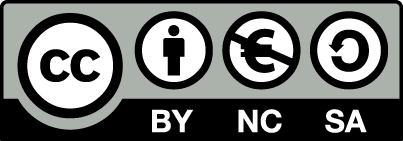 Licencia CC (Creative Commons)
Este tipo de licencias ofrecen algunos derechos a terceras personas bajo ciertas condiciones.
Este documento tiene establecidas las siguientes:








Pulsa en la imagen de arriba a la derecha para saber más.
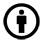 Reconocimiento (Attribution): En cualquier explotación de la obra autorizada por la licenciahará falta reconocer la autoría. 
No comercial (Non commercial): La explotación de la obra queda limitada a usos no comerciales.
Compartir igual (Share alike):La explotación autorizada incluye la creación de obras derivadas siempre que mantengan la misma licencia al ser divulgadas.
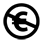 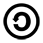 Fundamentos de la programación: Recorrido y búsqueda en arrays
Página 648